MICROECONOMICS
RWS7 - Market Failure#1: Consumption Externalities
RWS8 - Market Failure #2: Production Externalities
Question 1
Question 2
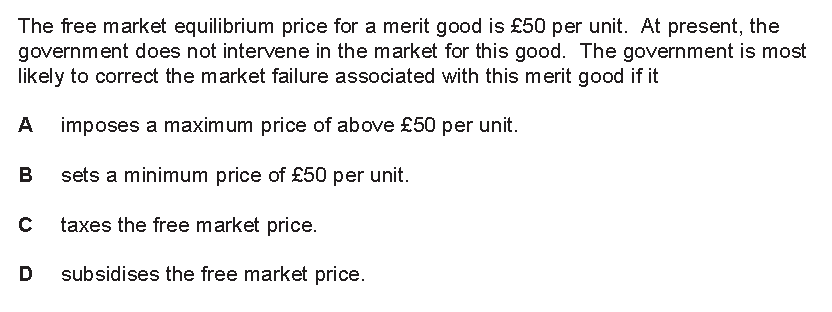 Question 3
Question 4
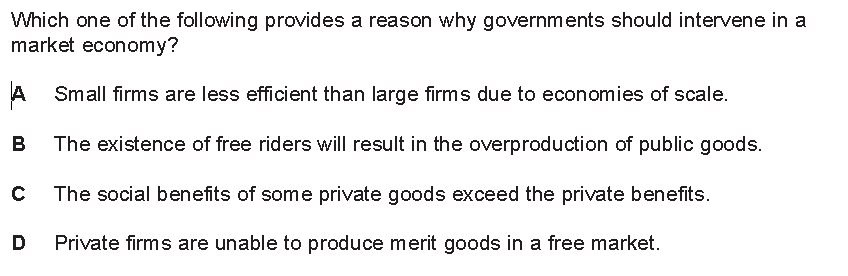 Question 5
Question 6
Question 7
Question 8
Question 9
Question 10
Question 11
Question 12
Question 13
Question 14
Question 15
Question 16
Question 17
Question 18
Question 19
Question 20
Question 21
Question 22
Question 23
Question 24
Question 25
Question 26
Question 27
Question 28
Question 29
Question 30
Question 31
Question 32
D
D
A
C
D
C
A
C
C
B
C
C
D
A
B
D
C
B
D
A
A
C
C
C
A
D
B
C
A
B
D
B
ANSWERS
MACROECONOMICS
RWS5 - Introduction to Aggregate Demand and Aggregate Supply
RWS6 - Macroeconomic Equilibrium
RWS7 - Demand Side Policies
RWS8 - Supply Side Policies
Past Papers
Please see 2016 and 2015 past papers on GOL
Answer Documents should be there too.